第五单元  数据处理
统计图的选择
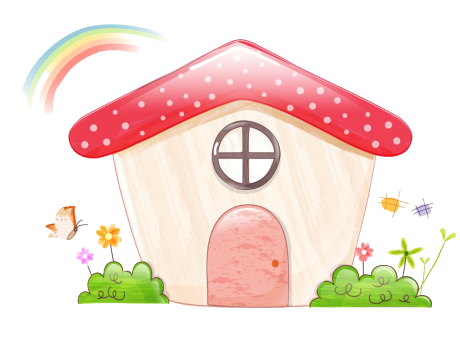 WWW.PPT818.COM
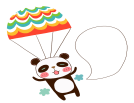 课前准备
学习目标
1．读懂条形统计图、折线统计图和扇形统计图，从中获取有效信息，体会统计在现实生活中的作用。
2．了解三种统计图的不同特点，能根据需要合理选择适当的统计图，直观、有效地表示数据。
3．感悟数学来源于生活，并服务于生活。
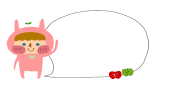 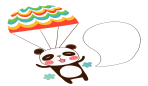 课前准备
学习重点：学生能读懂条形统计图、折线统计图、扇形统计图，并能从中获取有效信息。
教学分析
学习难点：了解三种统计图的不同特点，并能根据需要合理选择适当的统计图，直观、有效地表示数据。
学习方法：通过观察具体情境中的统计图，找出自己需要的数据。
学具准备：多媒体课件，练习本。
教学内容
点我喔
情景引入
巩固扩展
03
01
互动新授
课堂小结
04
02
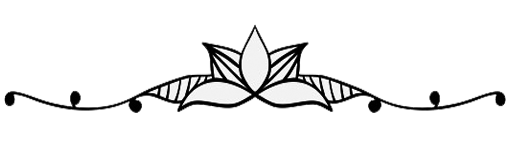 一.分析统计图中的数学信息
互动新授
2008年，第29届奥运会在北京召开；2012年，第30届奥运会在伦敦召开。下面三幅是媒体报道奥运会时用的统计图。
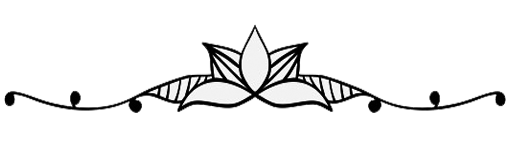 二.选择统计图
互动新授
从哪幅图能更加清楚地看出我国在第24~30届奥运会获金牌的变化情况？
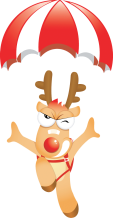 ③
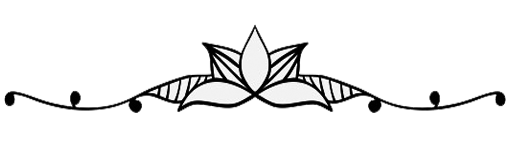 二.选择统计图
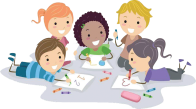 互动新授
从哪幅图能更明显地看出每一届奥运会我国获得的金牌数？
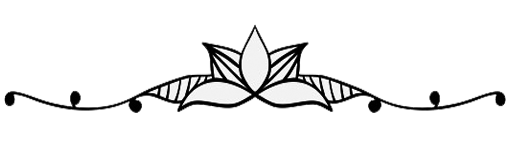 二.选择统计图
互动新授
哪幅图能看出29届奥运会我国奖牌的分布情况？
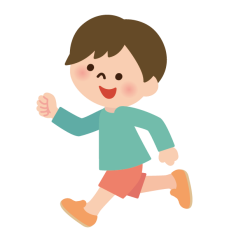 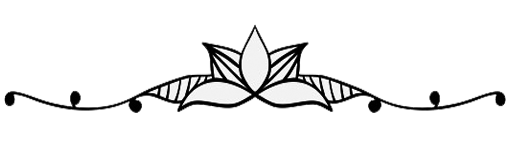 三.归纳三种统计图的特点
互动新授
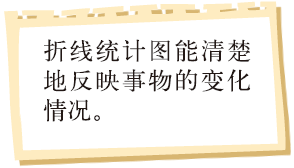 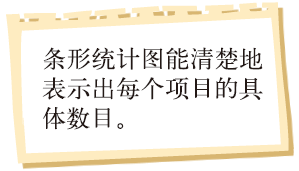 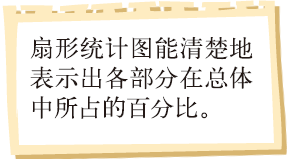 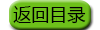 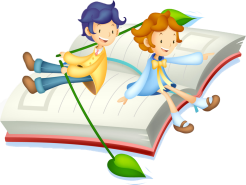 巩固扩展
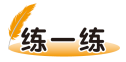 1.你能从下面三幅图中读出哪些信息？
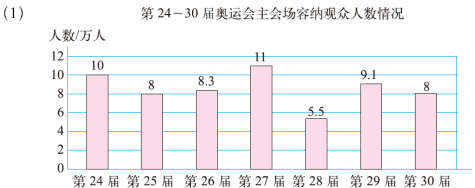 1.能知道每一届奥运会会场容纳观众人数。
2.第27届奥运会会场容纳观众人数最多。
3.第28届奥运会会场容纳观众人数最少。
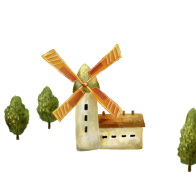 巩固扩展
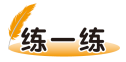 1.你能从下面三幅图中读出哪些信息？
1.能知道第30届奥运会各国获得金牌数量占全部金牌数量的百分比。
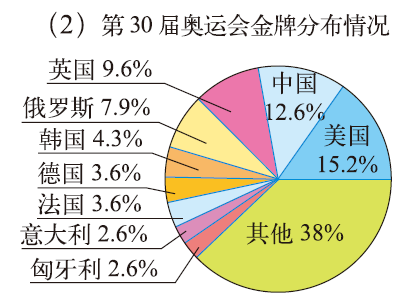 2.第30届奥运会美国获得金牌数量占全部金牌数量的百分比最高。
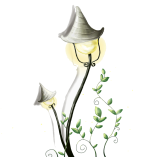 巩固扩展
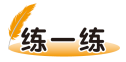 1.你能从下面三幅图中读出哪些信息？
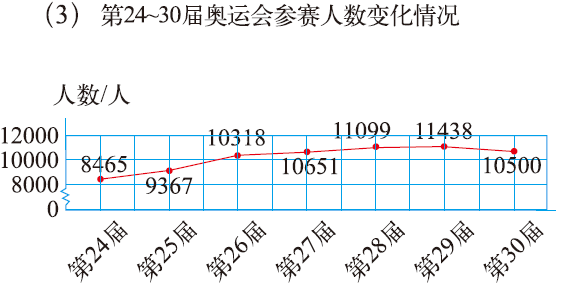 能知道第24～29届奥运会参赛人数的变化情况。
第24～29届奥运会参赛人数逐年增加。
巩固扩展
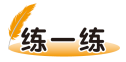 2.下面数据分别用哪种统计图表示比较合适？说一说。
（1）人离不开水，成年人每天体内47%的水靠喝水获得，39%来自食物含水，14%来自体内氧化时释放出的水。要表示各种情况所占的百分比。
扇形统计图
（2）某校五年级学生最喜欢的课外活动统计如下。要表示各种情况所占的百分比。
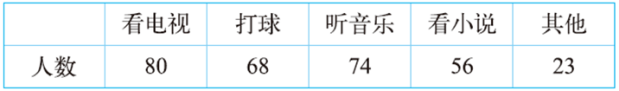 条形统计图
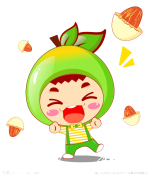 巩固扩展
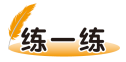 2.下面数据分别用哪种统计图表示比较合适？说一说。
（3）乐乐从一年级到五年级每年体检的身高记录如下。要表示乐乐身高的变化情况。
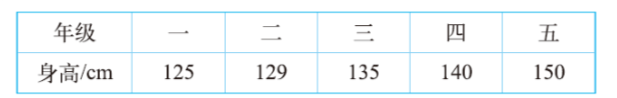 折线统计图
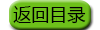 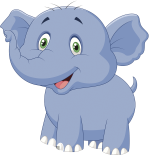 条形统计图：清楚地表示出第24～30届奥运会我国获得的金牌数。
折线统计图：清楚地表示出第24～30届奥运会我国获得金牌数的变化情况。
扇形统计图：清楚地表示出第29届奥运会我国获得的奖牌的分布情况。
课堂小结
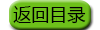